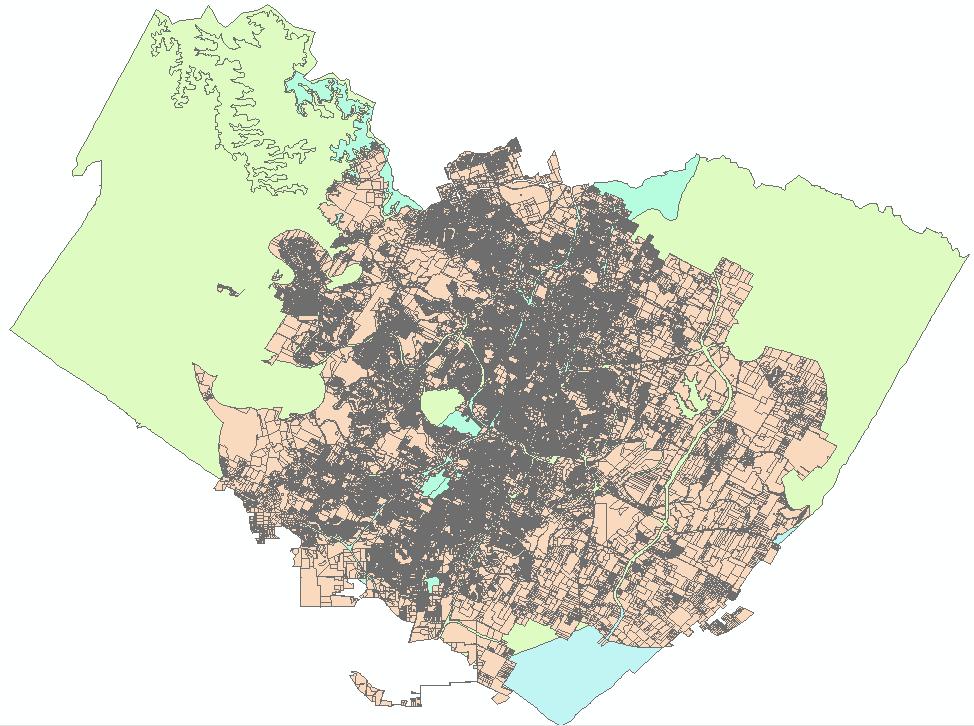 The DRASTIC Assessment of Travis County
Brian Au
What is DRASTIC?
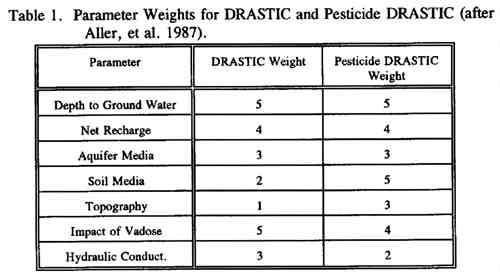 EPA Model (1985) groundwater susceptibility to pollution
Governing Equation:
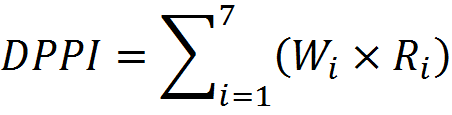 Examples of Parameter Ratings
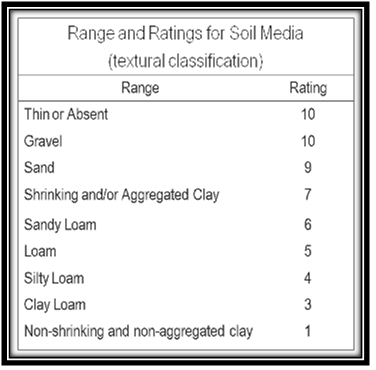 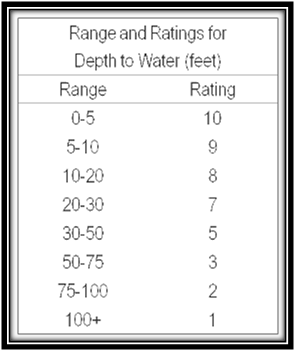 Example of a DRASTIC Parameter Map
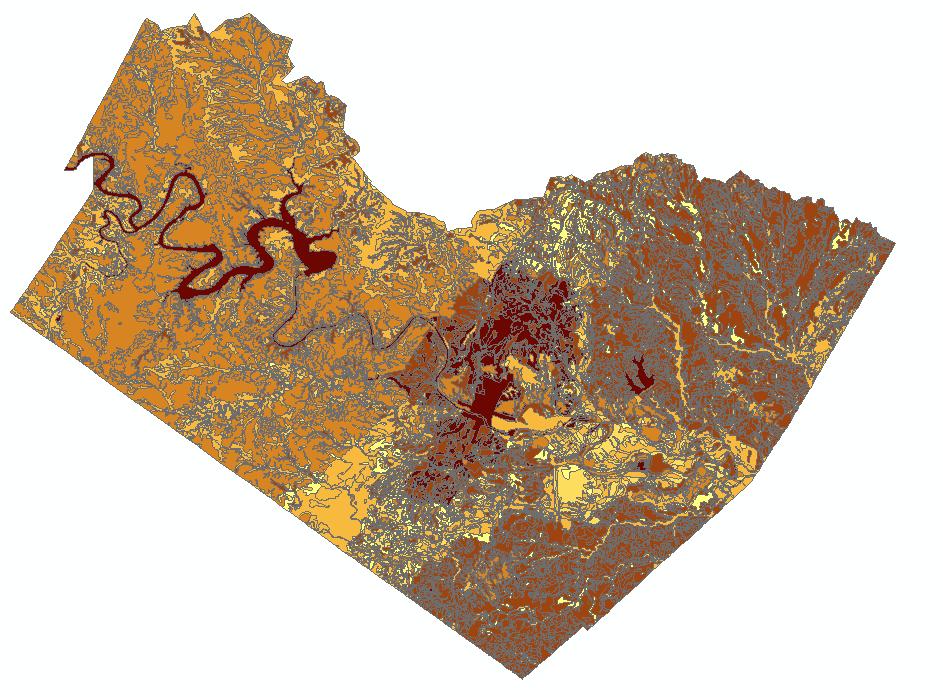 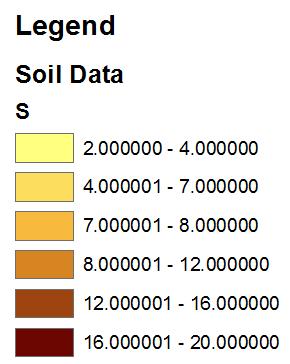 Works in Progress (water depth)
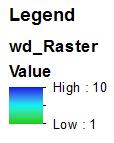 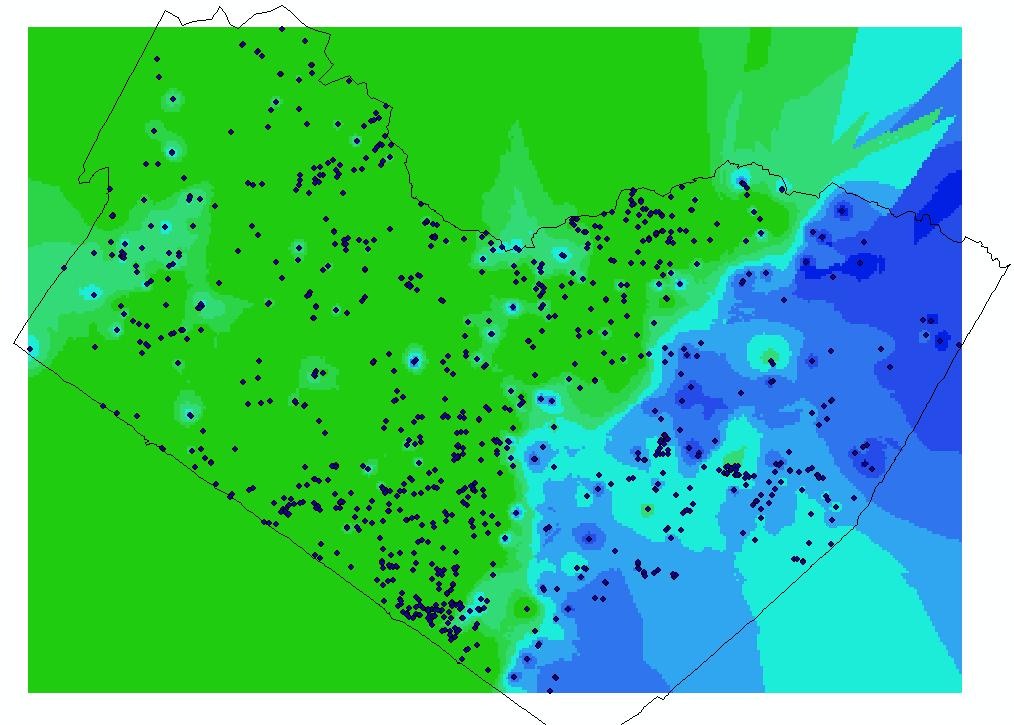 Almost half is downdip
from the Trinity aquifer!
Why should we care?
Because we’re environmental engineers!
And why should everyone else care?
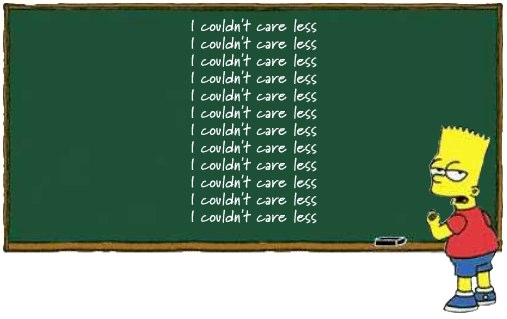 Better allocation of resources
Cheap!
Pretty maps
Where in the world is vadose zone data?
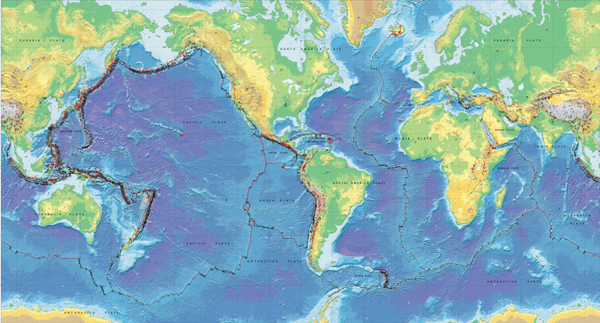